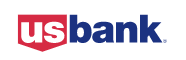 Real World Math
Presenters
Pam Whalley, Center for Economic and Financial Education
Bobby DeGrouche, Financial Fellow
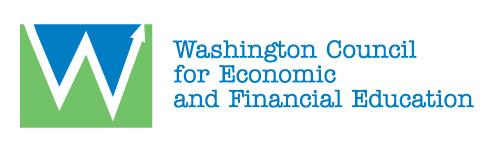 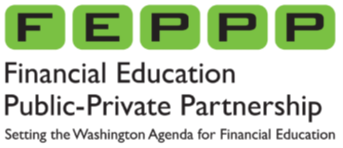 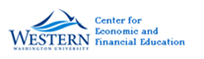 Why Teach Math/Personal Finance in Your Classes?
Only one in six U.S. students receives financial education 
90% of parents think that k-12 schools should teach personal finance 
( https://investor.equifax.com/news-and-events/news/2018/04-30-2018-140352714)
Financial education
Decreases the amount students borrow as they head to college. (Average debt per borrower: $32,731 , Forbes)
Increases the use of lower cost  student loans
Decreases credit card balances
Higher credit scores
Lower default rates
Gives people more control over their lives
Making Consumer Choices: Which is the Better Buy?
Basic set-up: you are given a purchase  decision with two applicable coupons. You must decide which coupon generates the largest discount for your planned purchase
Kahooting—Five questions
The first two questions you only have 30 seconds to answer
The last three questions, you have 1.5 minutes to answer
Accuracy and Speed both count
Kahoot.it
How did you approach the problem?

Financial Fitness for Life, 6-8
Washington State Financial Education Standards
Financial Decision Making                                             
Make criterion-based financial decisions by systematically considering alternatives and consequences. 
Spending and Saving 
Develop a plan for spending and saving
Apply consumer skills to spending and saving decisions.
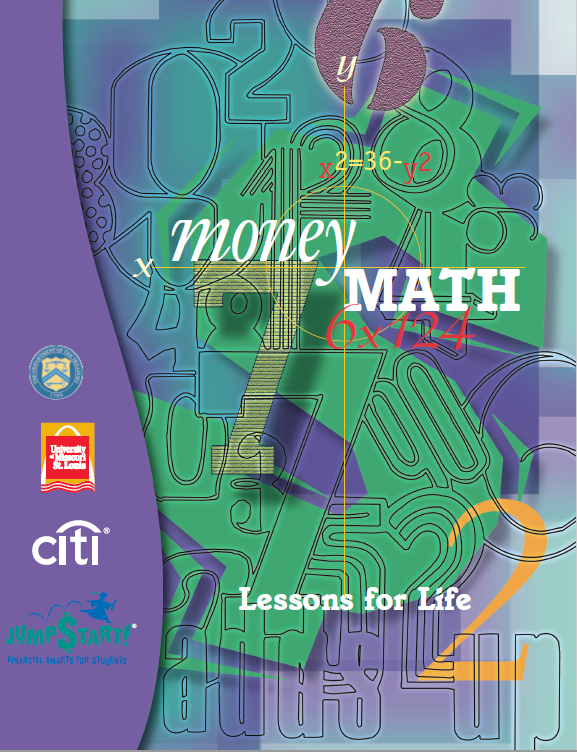 https://www.treasurydirect.gov/indiv/tools/tools_moneymath.htm
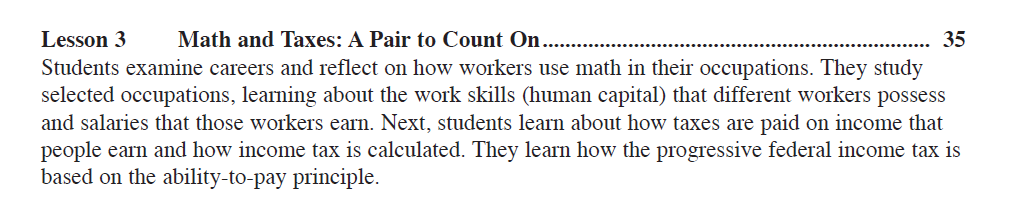 Standards and Concepts
Financial Education Standards
Employment and Income 
Explore job and career options.
Mathematics: 
understand numbers 
work flexibly with fractions, decimals, and percents 
ways of representing to solve problems
numbers, relationships 
 develop meaning for percents greater than 100 and less than 
numbers to solve problems
Part One
Distribute Problem cards
Each card describes a person with a particular occupation and a problem facing that person
Read the cards, decide what types of math skills/calculations each person must use to solve his or her problem, solve the problem where possible, and explain their reasoning in words.

Activity 3.1 Math is Everywhere
Card One--Example
Card Two--Example
Card Three--Example
Card Four--Example
Debrief
What did all people described on the cards have in common? 
 What types of mathematics skills were required? 
Think of other occupations that also require the use of mathematics skills. 
Can you think of tasks that you or others at home do that require the use of mathematics?
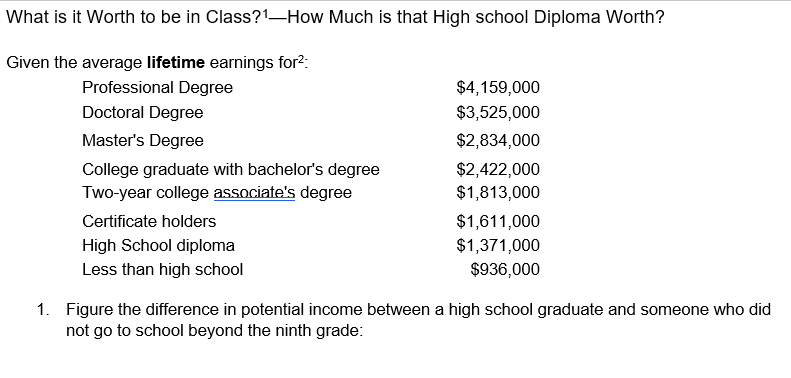 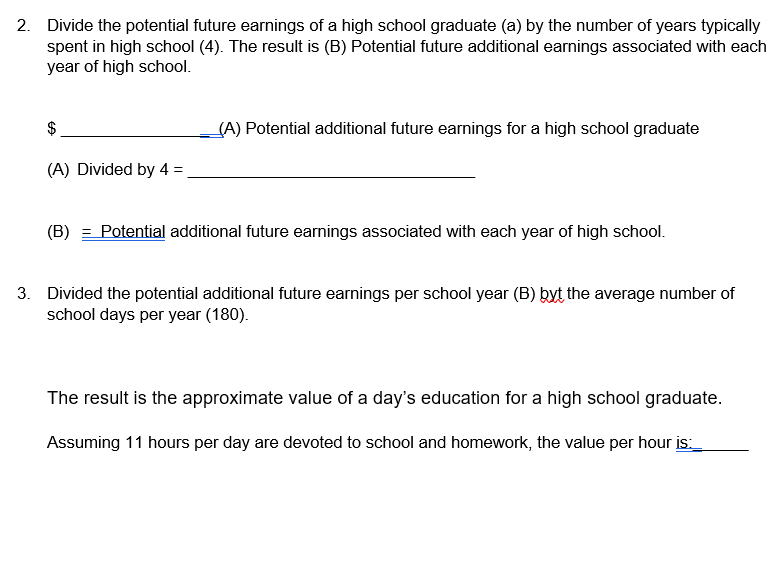